Medicijnen
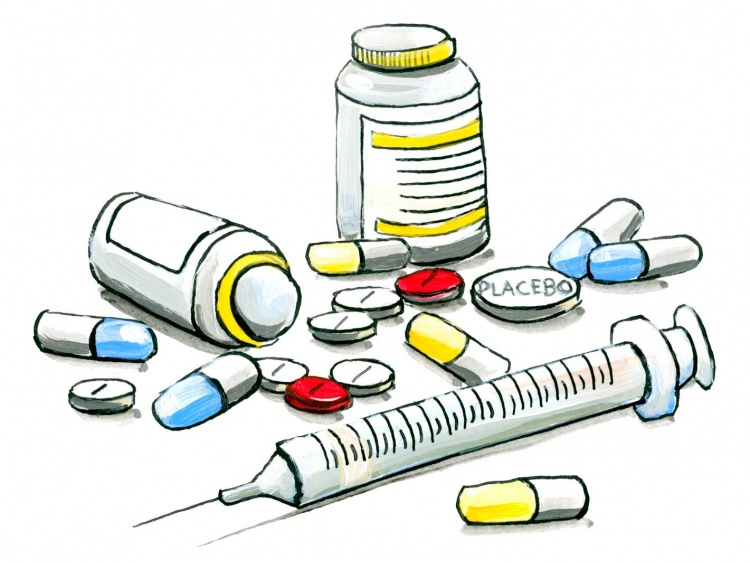 Zelfzorgmiddelen: vrij te koop
Via arts: Indicatie of contra indicatie voor Recept

Medicijn: etiket en bijsluiter met belangrijke gegevens over het medicijn
Benamingen van medicijnen: 
Drie namen:
Groepsnaam, bijv: antibioticaTot welke groep het medicijn behoortStof of generieke naam: werkzame stof wordt aangegeven >RepertoriumFabrieksnaam, handelsnaamVb: Diazepam = werkzame stof> benzodiazepinen(groepsnaam)Valium® ofStesolid ® (Fabriek)
Richtlijnen voor het bewaren van medicatie
Originele verpakking
Veilige plek
Houdbaarheid
Wat te doen met oude medicatie?
Speciale voorschriften Opiaten
Medicijnvormen
Tabletten
Bruistabletten
Poeders
Dragees
Capsules
Dranken
Zetpillen: suppositorium(rectaal)
Vaginale zetpillen
Zalven
Oog, Oor en neus zalven en druppels

Inhalatie medicatie

Injectievloeistof: parenterale toediening. Altijd steriel

Pleisters
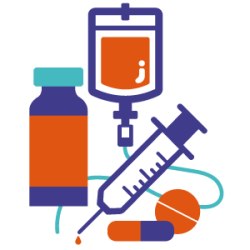 Werking van Medicatie
Symptoombestrijders Vb.: pijnstiller als PCM
Causale werking Vb: Antibiotica
Tekort aanvullen Vb: ijzer of vitamine te kort
Profylactische werking: preventief zoals de pil of een tetanus injectie
Placebo: wetenschappelijke doeleinden
Voorbeelden medicijngroepen
Analgetica: PCM®  of Ibuprofen ® 

Antibiotica: breed en small spectrum

Anticoagulantia: Fraxiparine ® 

Antidiabetica: Metformine® 

Diuretica: Lasix®
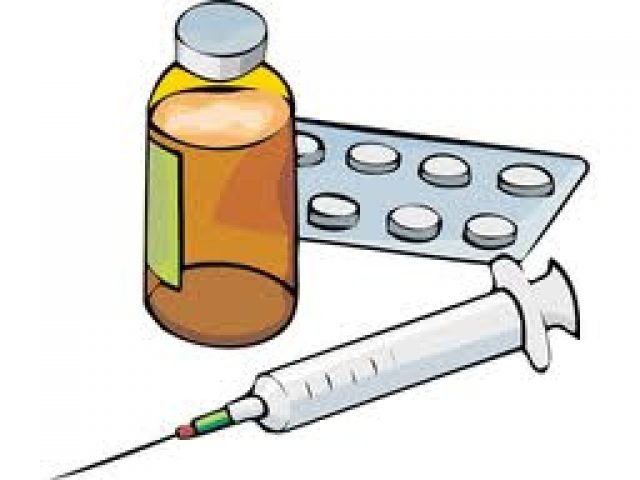 Laxantia : Dulcolax® 

Middelen tegen diarree: Immodium® 

Middelen tegen bloedarmoede: Ferrofumeraat® 

Middelen voor hart en bloedsomloop: Lanoxin®

Psychofarmaca: Vb: antidepressiva
Toedienen van Medicatie:
Algemeen: dagelijkse taak van de VPK
Uitzetten: controleren, observeren en registreren>
Regel van vijf: 
Juiste Zorgvrager
Juiste medicijn
Juiste dosering
Juiste toedieningsvórm                   
juiste tijdstip
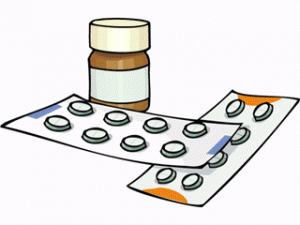 Toedienen van medicijnen
ZV wil het medicijn innemen

Alleen in uitzonderlijke situaties mag een medicijn toegediend worden zonder toestemming(wilsonbekwaam> wel toestemming wettelijke vertegenwoordiger zoals familie
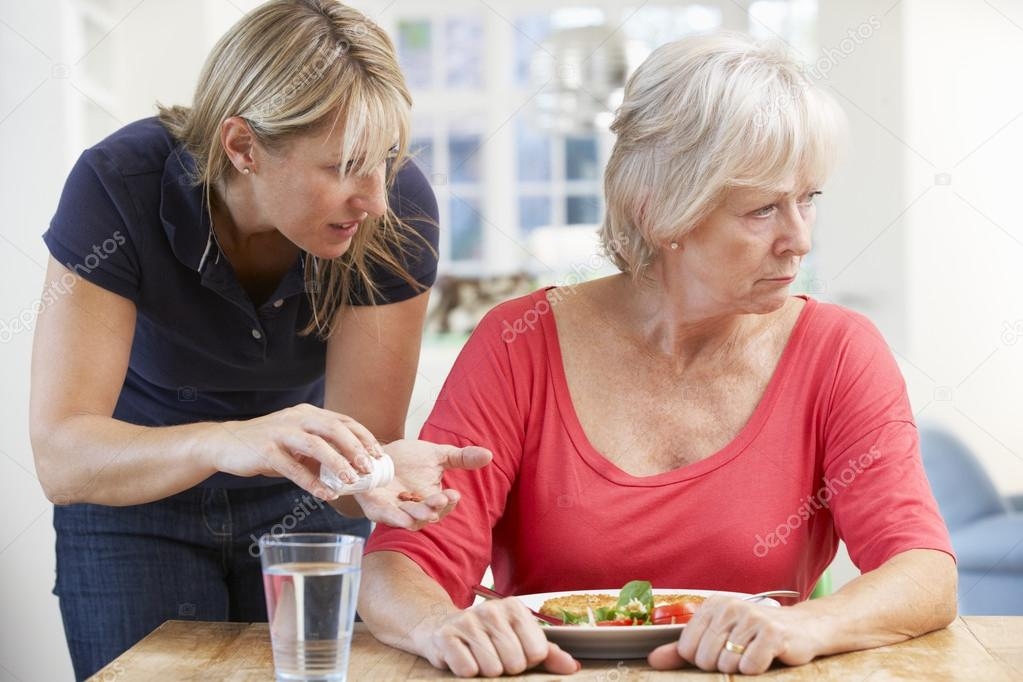 Opname en effect van medicatie
Voldoende concentratie op plaats van bestemming in het lichaam

Twee hoofdgroepen: enterale en parenterale medicatie

Enteraal: alles via het maag darm kanaal
     Per os; sublinguaal; rectaal

Parenteraal: Buiten het MDK om  zoals: 
Via de huid, Oog oor neus medicatie, Intraveneus
Wanneer Parenteraal:
Maag darm kanaal (MDK) werkt niet goed: bij diarree, braken, misselijkheid

Medicijn wordt afgebroken in het MDK zoals Insuline (dan injectie)

Snelle toediening van medicatie: Intraveneus
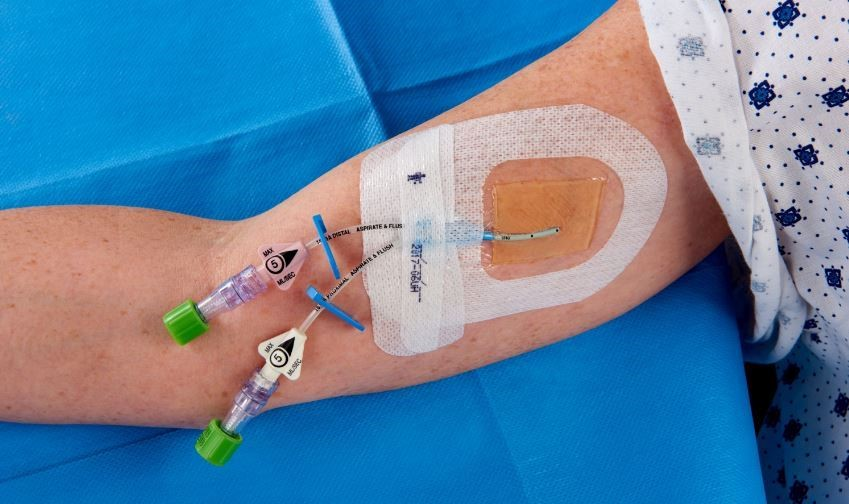 Andere parenterale toediening
Cutane toediening: Via de huid opname in de bloedbaan
Door zalf, crème of pleisters(altijd handschoenen dragen!)
Oogdruppels en zalven: zijn steriel. Specifieke toediening(ooglid)
Neusdruppels en spray: opname via het neusslijmvlies.
 Specifieke toediening: steriel!
Inhalatie medicatie: specifieke instructie ZV
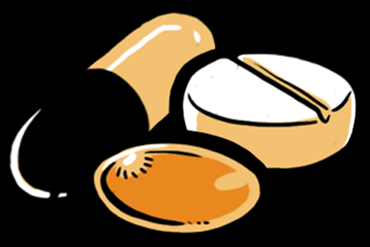 Observatie en bijwerkingen
Nauwkeurige administratie en aftekenen
Opiaten heeft aparte registratie
Observatie na toedienen van medicatie:
Vb Lasix: controle op de hoeveelheid urine
Alert op bijwerkingen(bijsluiter)
Gewenning van medicatie
Verslaving: geestelijke en of lichamelijke afhankelijkheid
Observatie en bijwerkingen
Nadelige invloeden tijdens zwangerschap (DES en softenon)
Interactie met voeding en alcohol (beïnvloeding)
Interactie dagelijks functioneren(rijvaardigheid)
Resistentie: opbouw overgevoeligheid(AB)
Cumulatie: ophoping van medicatie(versterkte werking)
Overgevoeligheidsreacties
Shock en coma(te hoge dosis)
Een fout gemaakt….
Onjuiste toediening door rekenfout
Vergeten te geven
Verkeerd tijdstip gegeven
Medicijnen aan de verkeerde persoon gegeven
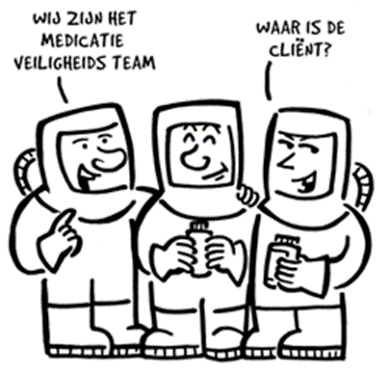 Een fout, wat nu?
Fout moet altijd gemeld worden( Kwaliteitswet Zorginstellingen) aan commissie binnen een instelling:

MIB> Melding Incidenten Bewonerszorg
MIP >Melding Incidenten Patiëntenzorg
FONA > Faults of Near Accidents
FOBO > Fouten of bijna Ongevallen